Grade 12 Accounting
Companies Financial Statements: 
Income Statement
Income Statement
The Income Statement  = Statement of Comprehensive Income 
It measures a company’s financial performance over a specific accounting period
The Income Statement is a summary of the incomes (revenue) and expenses  of a business
Because incomes and expenses are used, we will use the Nominal accounts section of the Trial Balance to compile the Income Statement
The GAAP principle of Matching will be applied in the Income Statement. 
Matching principle states that income and expenses must be reflected against each other in the correct financial period. It must be shown in the financial year in which it had to appear, even if it was not paid or received yet.
The Income Statement shows the net profit or loss a business incurred in a specific accounting period

The Income statement works on the following principle:

Turnover (Sales – Debtors allowance) – Cost of Sales = Gross Profit

Gross Profit  + Incomes – Expenses = Operating profit / loss

Operating profit / loss + Interest income – Interest expense = Profit before tax

Profit before tax – Income tax = Net Profit / loss for the year
Income Statement of ……….. for the year ended ……….
Income Statement of ……….. for the year ended ……….
Income Statement of ……….. for the year ended ……….
Income Statement of ……….. for the year ended ……….
Income Statement of ……….. for the year ended ……….
Income Statement of ……….. for the year ended ……….
Income Statement of ……….. for the year ended ……….
Notes to the Income Statement

Interest income
       On fixed deposit
       On savings account 
       On overdue debtors
       On current account

2.    Interest expense
       On overdraft
       On loan
       On overdue creditors
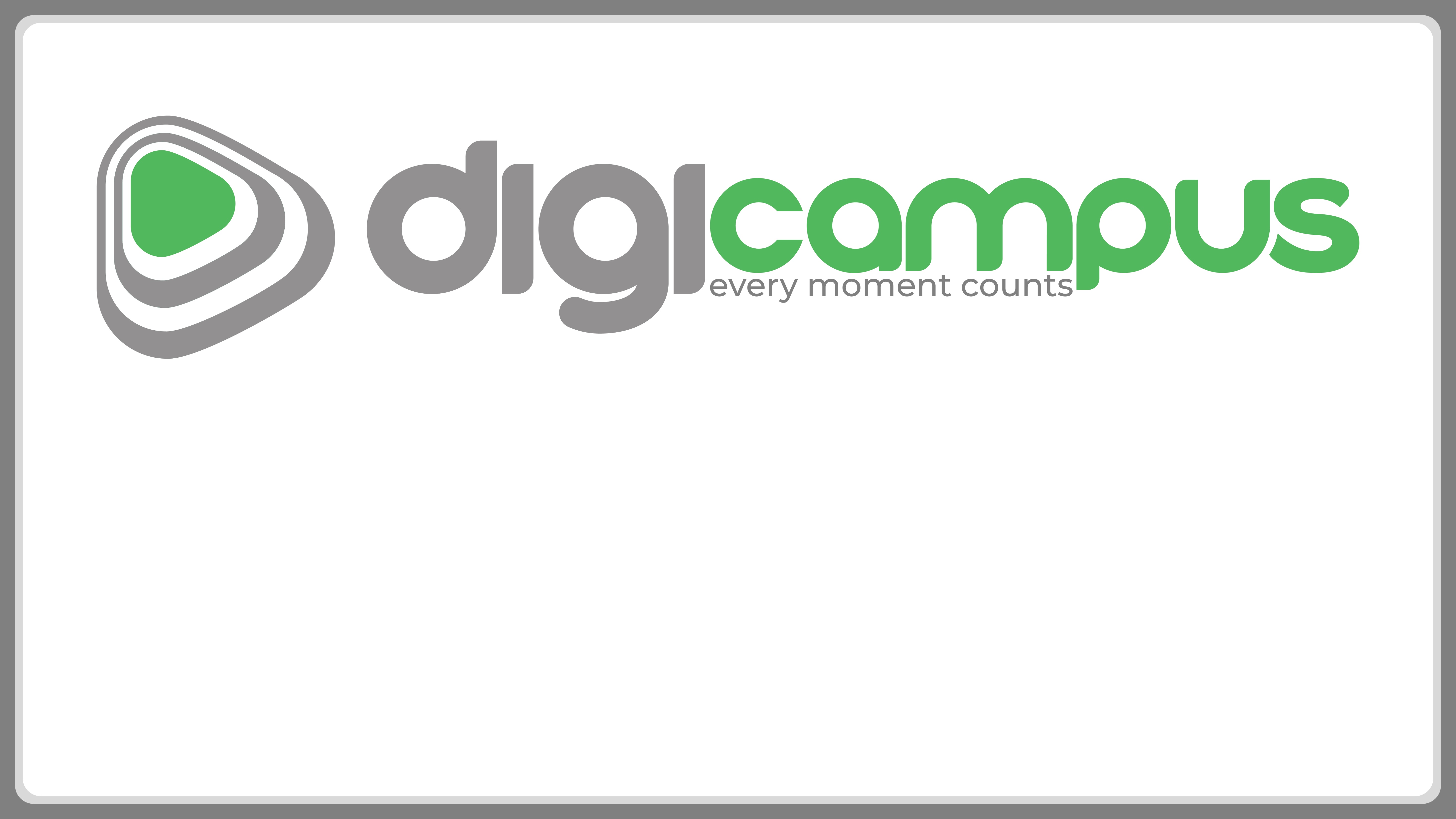 THANK YOU